An Empirical Evaluation of Extendible Arrays
Stelios Joannou & Rajeev Raman
University of Leicester
7 May 2011
10th International Symposium on Experimental Algorithms
Introduction
There is increasing use of in-memory RAM dynamic data structures (DS) to store large dynamic data sets. eg.: succinct DS, bloom filters and hash tables
Unlike traditional (pointer-based) dynamic DS, RAM DS can allocate/free variable-sized chunks of memory → memory fragmentation!
7 May 2011
10th International Symposium on Experimental Algorithms
2
Does Fragmentation Matter?
Many recent computers have VM with 64-bit address space = 16 exabytes of addressable memory, but:
Many 32-bit machines still around
Java VM has 2GB limit
Some OS have no VM (Android VM)
Fragmentation can lead to thrashing, even when allocated memory is clearly less than available physical memory.
Many studies regarding fragmentation (from [B. Randell. Comm. ACM’69] to [Brodal et al. Acta Inf.’05]) in general but not about specific DS.
7 May 2011
10th International Symposium on Experimental Algorithms
3
Introduction
Explicit memory management for dynamic DS is infeasible in practice:
Use fragmentation-friendly DS
We consider the extendible array (EA) and collection of EAs (CEA).
CEAs can be used to construct complex DS [eg Raman/Rao ICALP‘03]
Aim of this paper: study implementations for CEA from fragmentation perspective.
7 May 2011
10th International Symposium on Experimental Algorithms
4
EAs and CEAs
Dynamic arrays that can grow/shrink from one side:
grow/shrink ()
access (i)
CEA (collection of EAs) similar to EA:
create ()
destroy (A)
access (i, A)
grow/shrink (A)
7 May 2011
10th International Symposium on Experimental Algorithms
5
Vector EA
Included in the C++ STL
Data stored in an array
When array full, do “doubling”
Create a new array of double the size
Copy everything to the new array, delete old array
Advantages
Access time is worst case O (1)
Grow/Shrink takes O (1) amortized time
Disadvantages
It can have internal fragmentation of Θ (n) words
7 May 2011
10th International Symposium on Experimental Algorithms
6
Simple EA
Uses constant size of DB, double IB when full
DB and IB size are a power of 2
Index Block (IB) keeps track of DBs
Data Blocks(DB) contain data
7 May 2011
10th International Symposium on Experimental Algorithms
7
Simple EA
Advantage
access: O(1) worst-case time. 
grow/shrink: O(1) amortized time.
most memory is allocated/freed in fixed-size blocks, so reduced external fragmentation when used in CEA (fragmentation-friendly).
Disadvantages
A small DB size will lead to a huge IB
A big DB size may lead to internal fragmentation
optimal DB size may be data dependent!
7 May 2011
10th International Symposium on Experimental Algorithms
8
Self-tuning
Self-tuning DS choose main parameters automatically and automatically rearrange data accordingly.
Simple is not self-tuning.
We want EAs that are both fragmentation-friendly and self-tuning.
7 May 2011
10th International Symposium on Experimental Algorithms
9
Brodnik EA ([Brodnik et al. WADS '99])
Index Block (IB) keeps track of DBs
7 May 2011
10th International Symposium on Experimental Algorithms
10
Brodnik EA ([Brodnik et al. WADS '99])
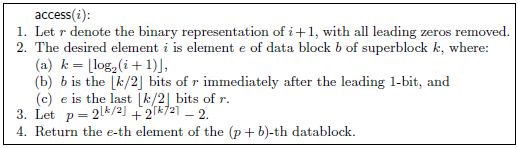 7 May 2011
10th International Symposium on Experimental Algorithms
11
Modified Brodnik EA
Combines Brodnik and Simple
DBs have equal size, DB and IB sizes are a power of 2
When growing: alternates doubling IB and DB
7 May 2011
10th International Symposium on Experimental Algorithms
12
Modified Brodnik EA
7 May 2011
10th International Symposium on Experimental Algorithms
13
Global Brodnik CEA
7 May 2011
10th International Symposium on Experimental Algorithms
14
Global Brodnik CEA
7 May 2011
10th International Symposium on Experimental Algorithms
15
Global Brodnik CEA
7 May 2011
10th International Symposium on Experimental Algorithms
16
Experimental Results
Speed tests for different ratios of EAs/# of elements
Sequential Access:
Vector is the fastest 
Brodnik slowest
Random Access:
Simple Slowest in first test
Vector is faster in 2nd and 3rd case (indirection)
7 May 2011
10th International Symposium on Experimental Algorithms
17
Experimental Results - 2
80-20 Test
20% of DS contain 80% of total elements
Going through CEA, shrink an EA, grow a random one based on the rule
Keep doing that for times equal to the total number of elements
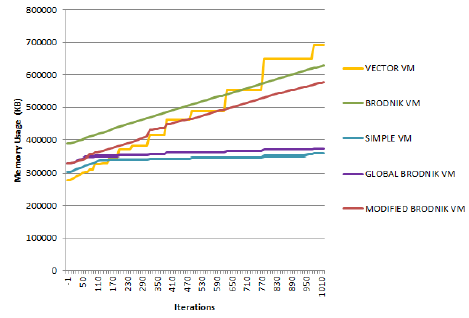 7 May 2011
10th International Symposium on Experimental Algorithms
18
Experimental Results - 3
Thrashing occurred in Brodnik, Mod. Brod and Vector EAs
Simple, Global Brod. kept low memory usage so thrashing
Results verified by examining CPU usage and page faults
7 May 2011
10th International Symposium on Experimental Algorithms
19
Conclusion
Increase in importance of RAM DS makes fragmentation important, demonstrated e.g. that thrashing occurs even in simple DSs, even when memory allocated is well below physical memory.
Introduced and established “self-tuning” and “fragmentation-friendliness” as desirable features for dynamic RAM data structures.  For CEAs:
The standard solution (vector) is not efficient.
Fragmentation-friendly and self-tuning DS seem good all-round performers.
Further testing in real-world applications is needed.
7 May 2011
10th International Symposium on Experimental Algorithms
20